أوراق عمل وحدة

( يطبق مهارات الاتصال والتواصل الاساسية )

اعداد :

إيمان راشد الشامسي
الدرس الخامس  عشر
ورقة عمل
ورقة عمل /اختيار وتحديد الوقت لكل نوع من الساعات
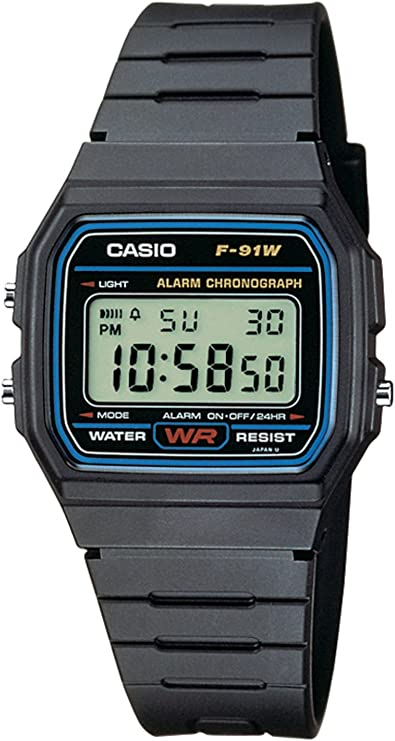 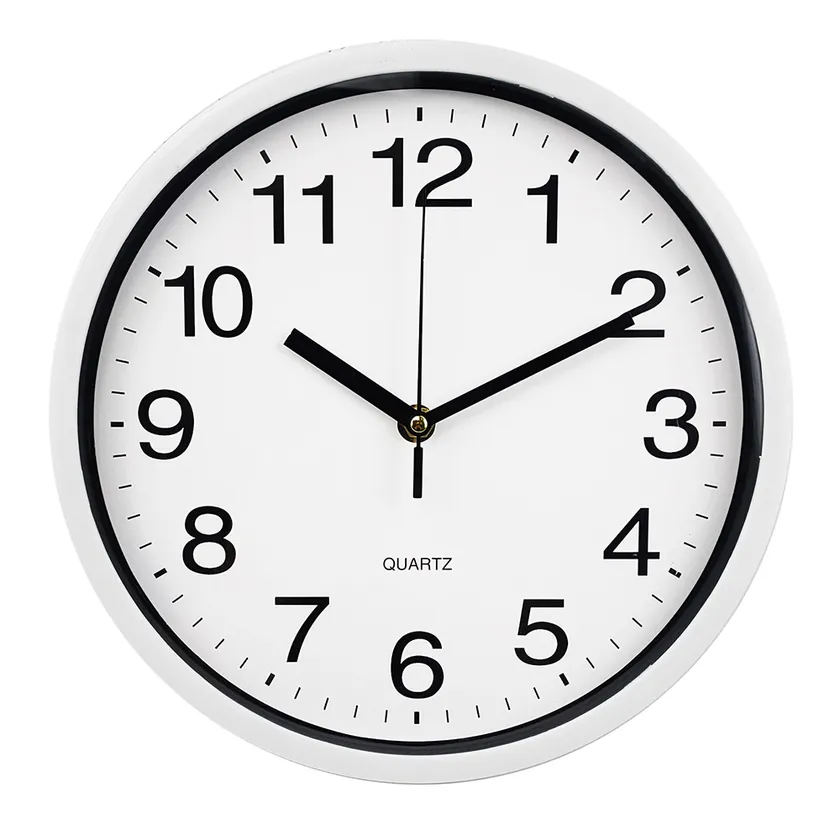 ........................................
........................................